GGY429

Tesis Programlama ve Tasarımına Giriş
Tesis Envanter Sistemleri ve Doluluk Anlayışı
Tasarıma uygun olarak, malzeme ve yedek parça temini son derece kritik bir süreçtir. 
Stokları optimum seviyede tutmak, etkin ve kesintisiz bir hizmet, sistem operasyonlarının özel bir önem ile izlenmesine bağlıdır.
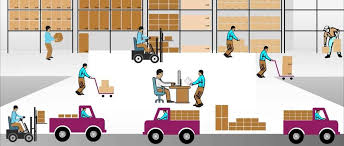 Tesis Envanter Sistemleri ve Doluluk Anlayışı
Gözlem ve kontrollerde, üreticilerin önerileri, koruyucu bakım ve müdahale talimatları, montajı sağlayan kuruluşların yaptığı test sonuçları, uluslararası HVCA standartları ve sistemlerin genel performans değerlerinin dikkate alınma sağlanabilir.
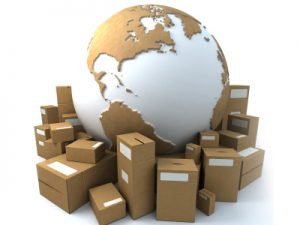 Tesis Envanter Sistemleri ve Doluluk Anlayışı
Yedek parça ve malzeme temini sürecinde, tedarikçilerin ve servis kuruluşlarının takibinin sağlanması, bakımı yapılacak mekanik, elektrik ve elektronik sistem, donanım ve mahallelerde ihtiyaç duyulacak her türlü sarf malzemesi ve yedek parçanın ideal miktarda temini, taşınması, muhafazası, korunması, stok kayıtlarının daima güncel tutulması ve minimum stok seviyelerinin sürekli hazır bulundurulması, stok yönetimi sürecini oluşturmaktadır.
Tasarım Ve Programlamanın Temel Tanımları
Programlama genellikle, kullanıcının, müşterinin, tasarımcının veya geliştiricinin gereksinimlerini karşılayacak tasarım talimatlarını belirleyen bir bilgi işlem sistemi olarak görülür.
Tasarım Ve Programlamanın Temel Tanımları
Tasarım kararlarının ve tasarım bilgisinin niteliği ve kapsamı hızla değişti ve programlamanın rolü de değişti. Programlamanın kullanımı, öncelikle bilgi edinme ve düzenlemeden, bilgiyi araştırmaya ve geliştirmeye, müşteri ve kullanıcı ihtiyaçlarını analiz etmeye ve inşaat ve kullanım sonrası projeleri değerlendirmeye kadar uzatılmıştır.
Tasarım Ve Programlamanın Temel Tanımları
Programlamayı tanımlayan farklı terimlere ek olarak, programlamanın anlamı ile ilgili felsefi farklılıklar da vardır. “Programlama tasarımdır, programlama tasarım değildir” ve “programlama tasarım için hazırlanmaktadır” gibi ifadeler, tasarım sürecinde programlamanın amaçlarının çeşitliliğinin altındadır.
Kaynaklar
Bon, R., 1994. Ten Principles of Corporate Real Estate Management. Facilities, 12(5): 9-10
Hall, D.J., 2016. Architectural Graphic Standards, 12th Edition, The American Institute of Architects, John Wiley & Sons, USA.
Neufert, E., 2016. Yapı Tasarımı, Beta Yayınları, Ankara, Turkey.
Preiser, W.F.E. 2016. Professional Practice in Facility Programming. Routledge. UK.
Roper, K.O. 2014. The Facility Management Handbook. AMACOM. USA.
Teicholz, E., 2004. Facility Design and Management Handbook, Hill McGraw, USA.
Walker, A., 2015. Project Management in Construction, 6th Edition, Wiley-Blackwell, USA.